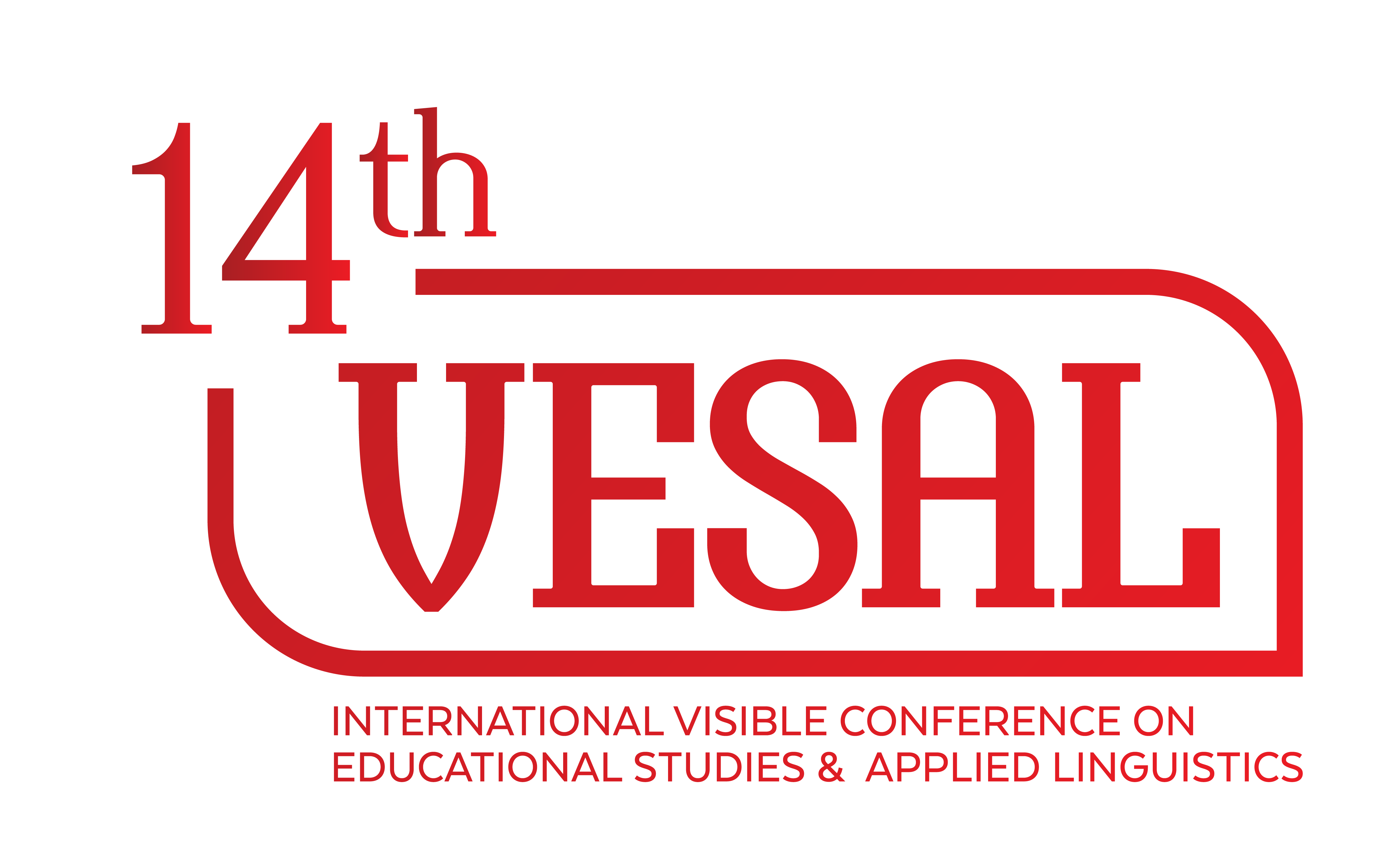 Developing a Conceptual Foundation for Teaching SEL to Young Learners Through Short Stories: A Practical Guide
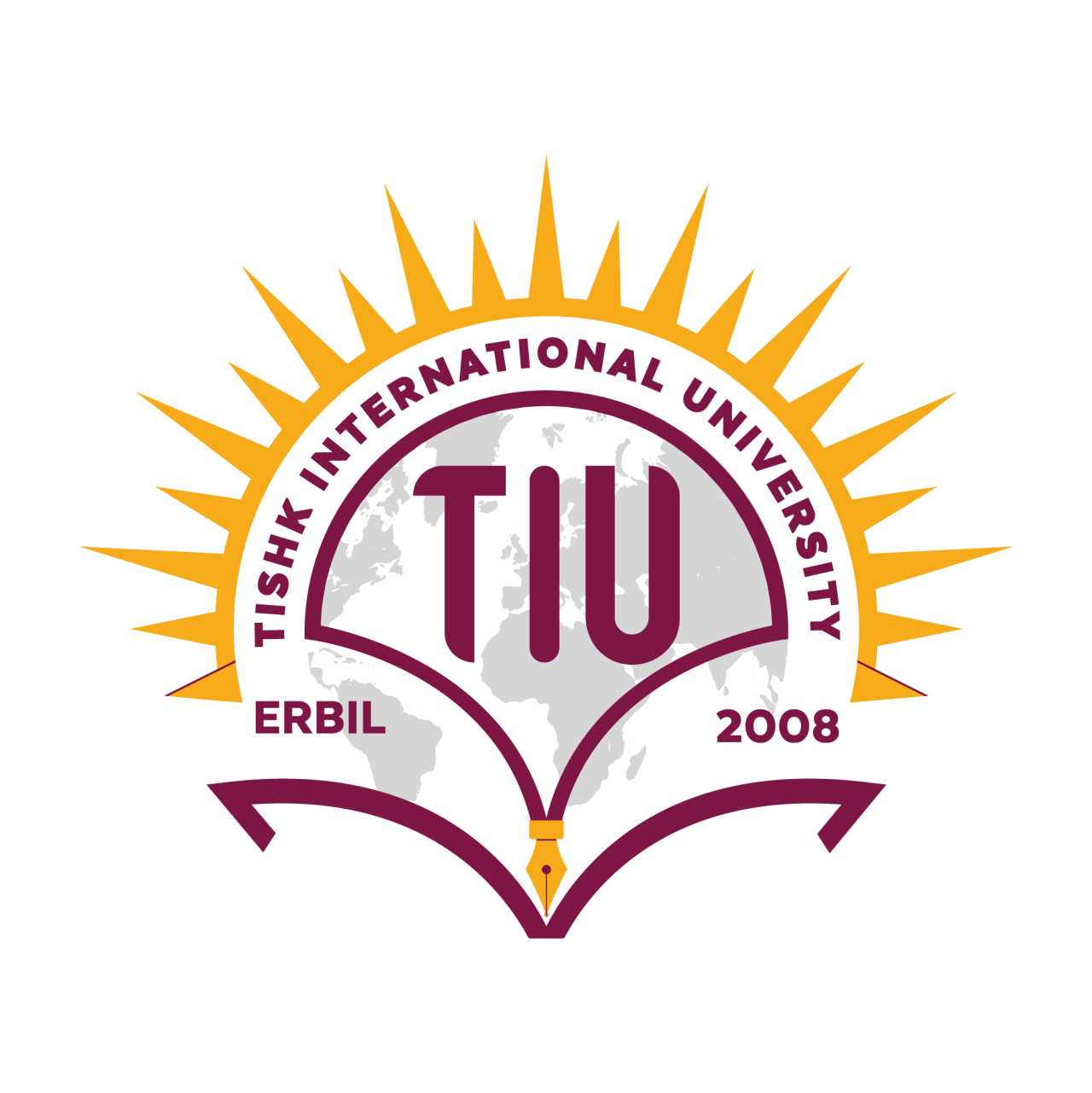 Soran Mustafa Kurdi & Hardi Jasim
ELT Department – Faculty of Education – Tishk International University 
Oct 23rd-24th 2024
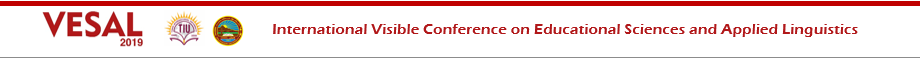 Introduction
Note: Please write sentences or short sentences instead of paragraphs.
Purpose
Hypothesis (if applicable)
Literature Review
Methodology
Summary of Findings
Conclusion
Implications
References
Thank You!